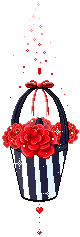 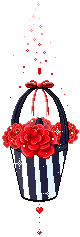 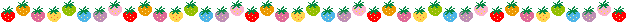 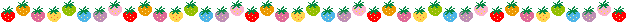 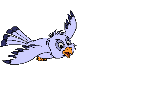 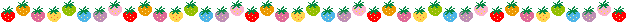 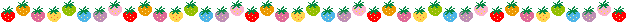 UBND QUẬN LONG BIÊN
TRƯỜNG MẦM NON BẮC BIÊN
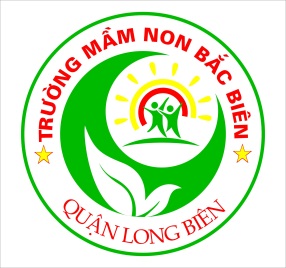 Gi¸o ¸n LQVT
XÕp tương ứng 1 :1
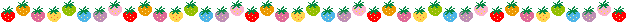 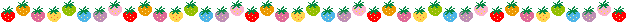 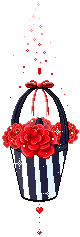 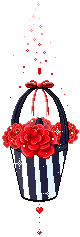 Giáo viên: Trần Thị Thu Phương
Lớp: Mẫu giáo bé
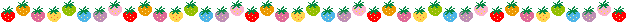 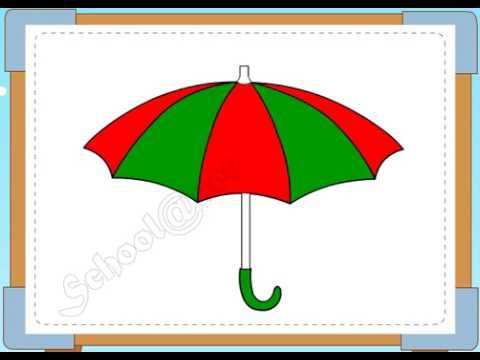 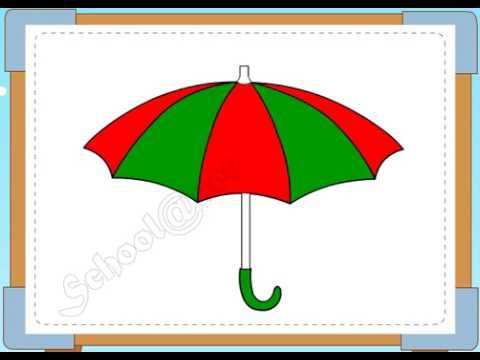 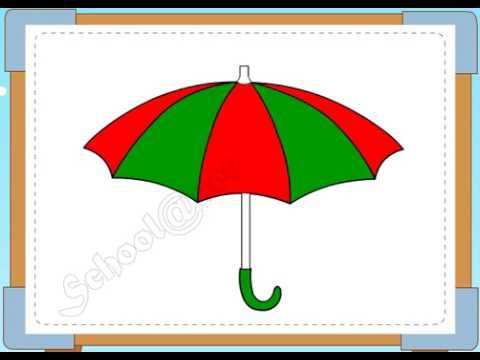 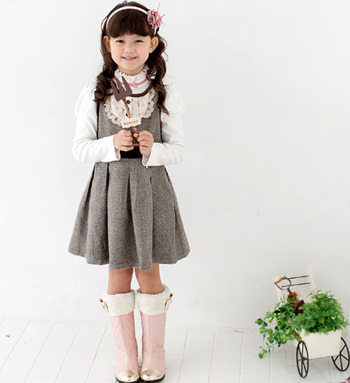 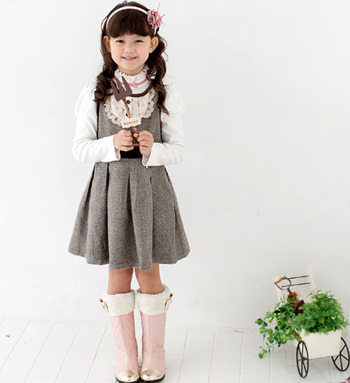 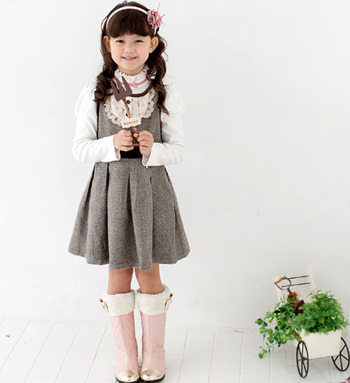 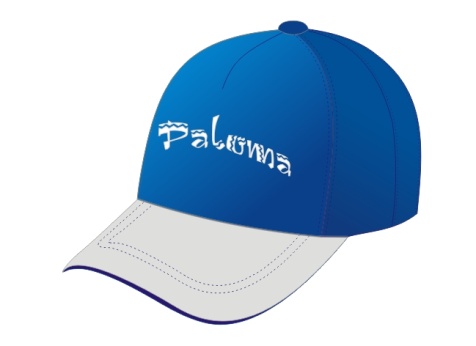 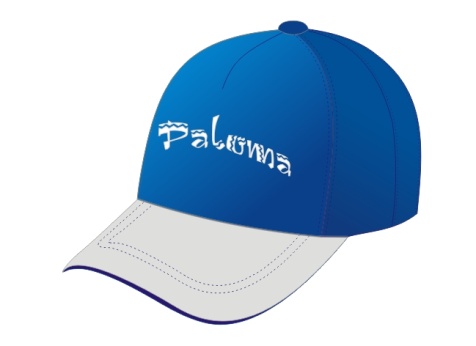 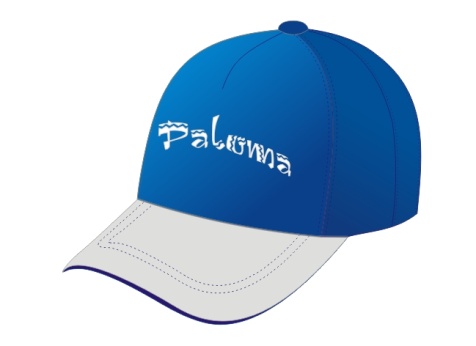 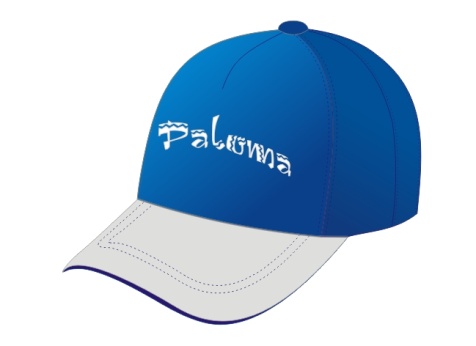 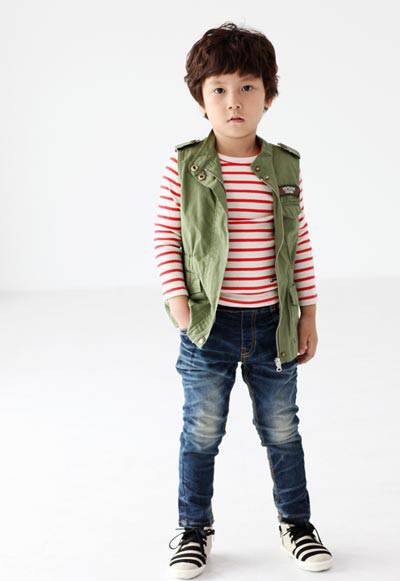 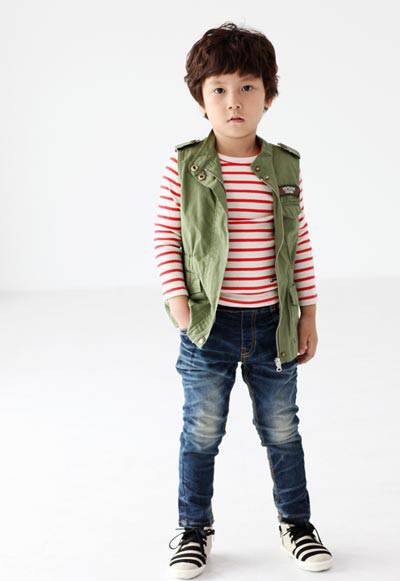 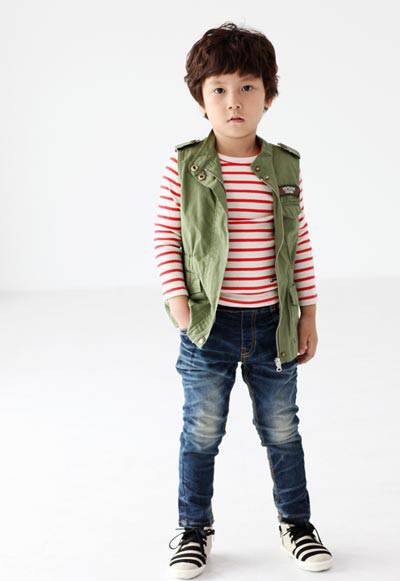 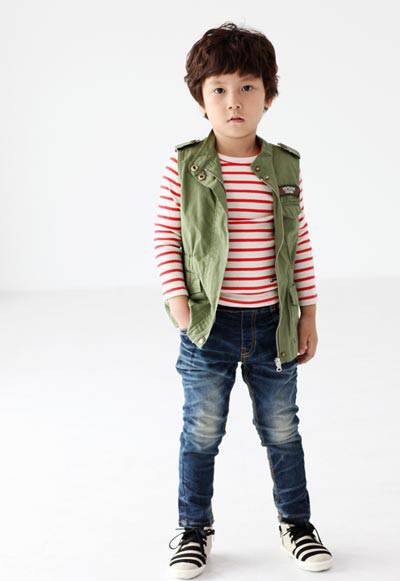